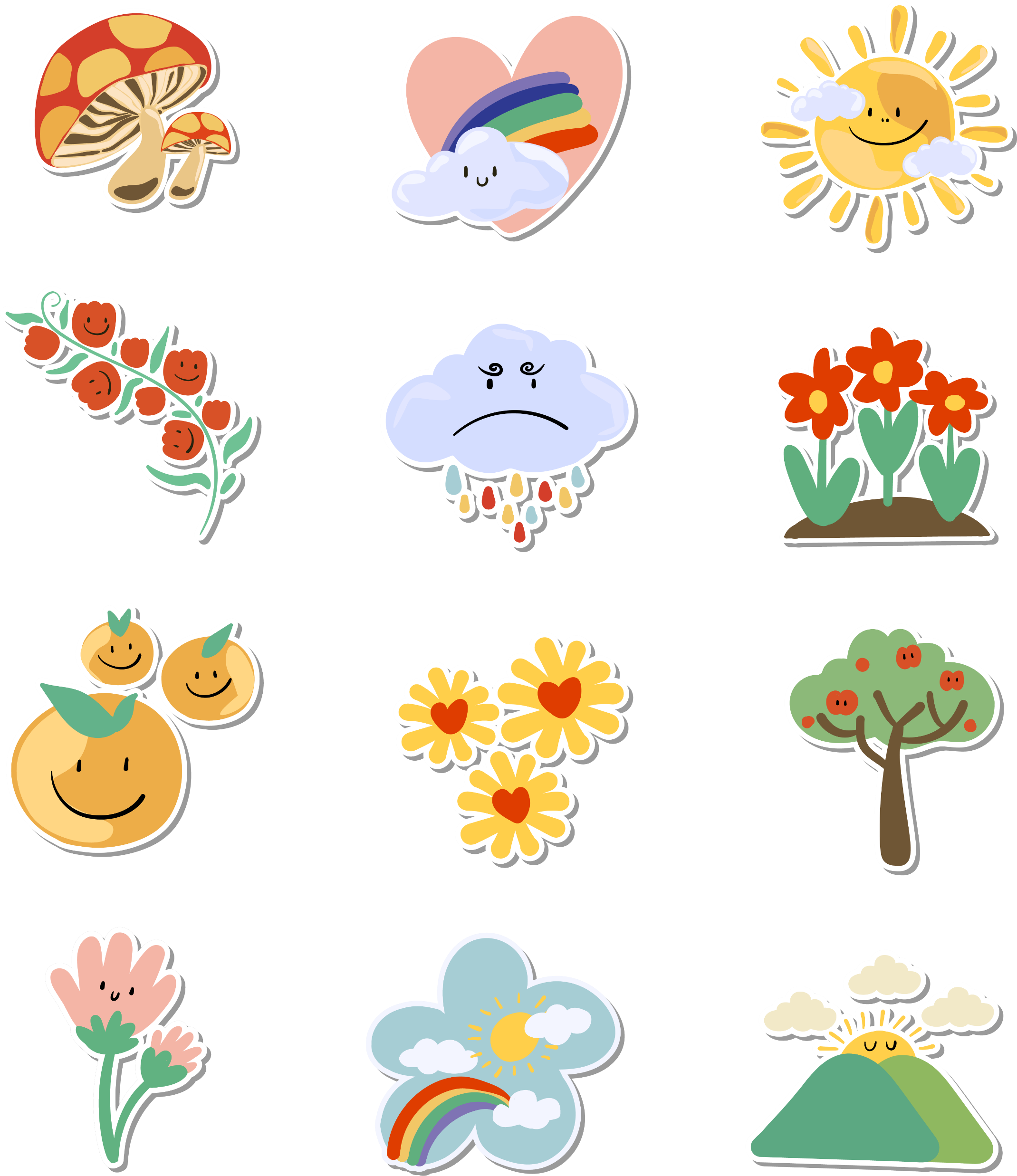 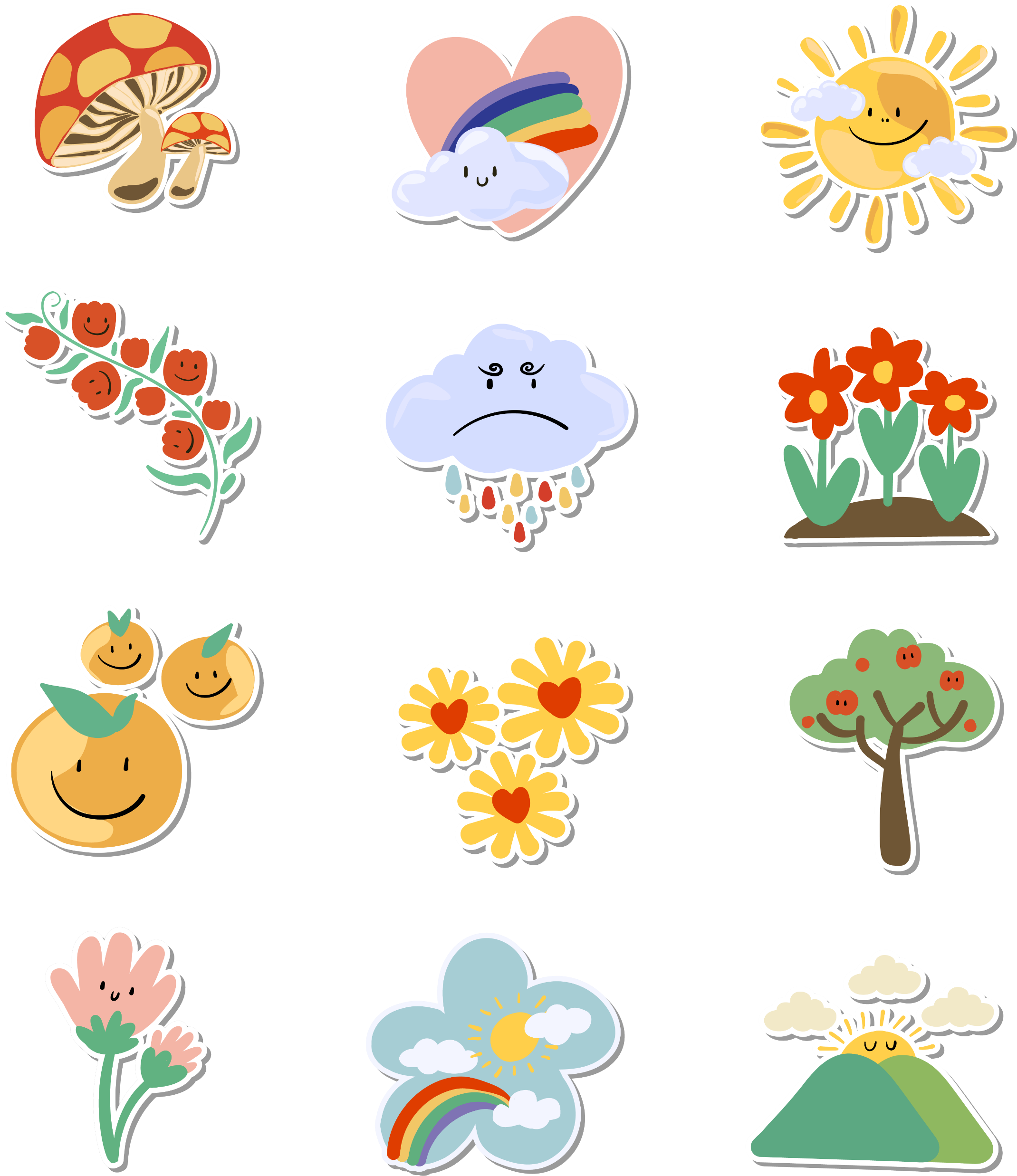 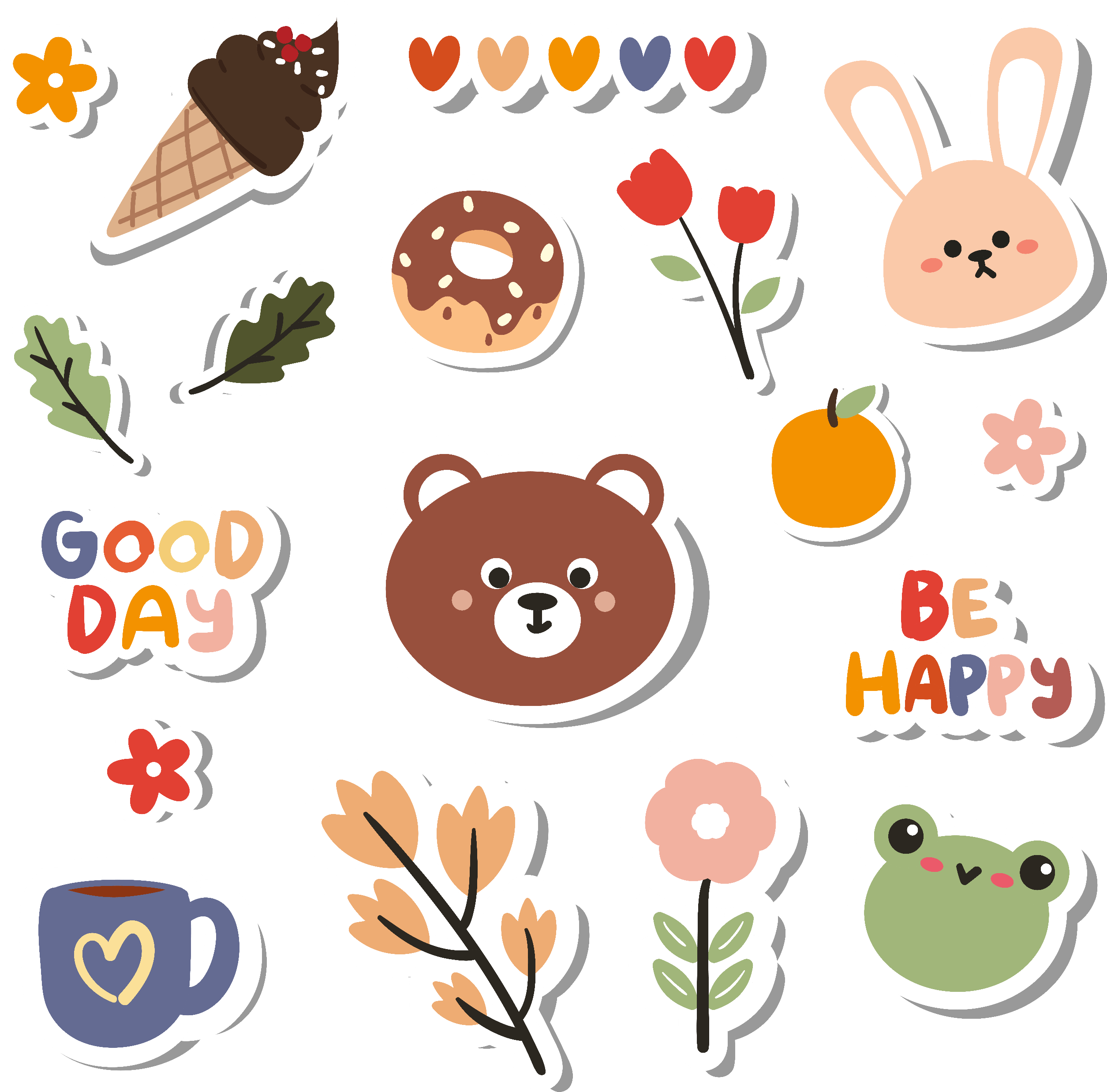 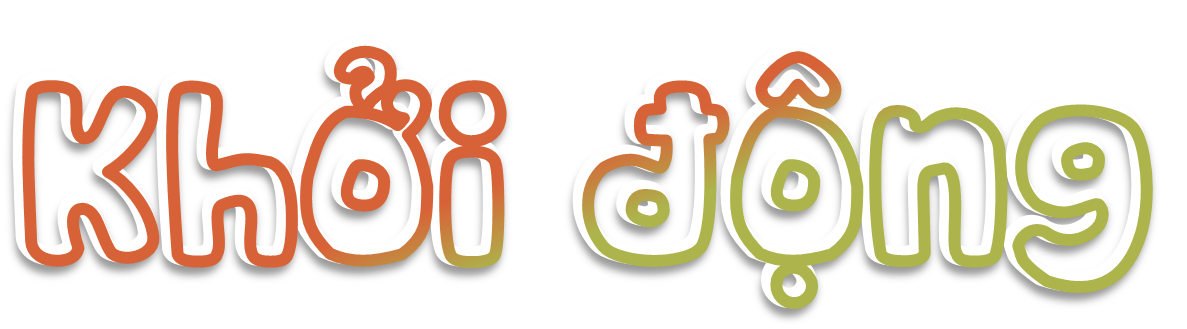 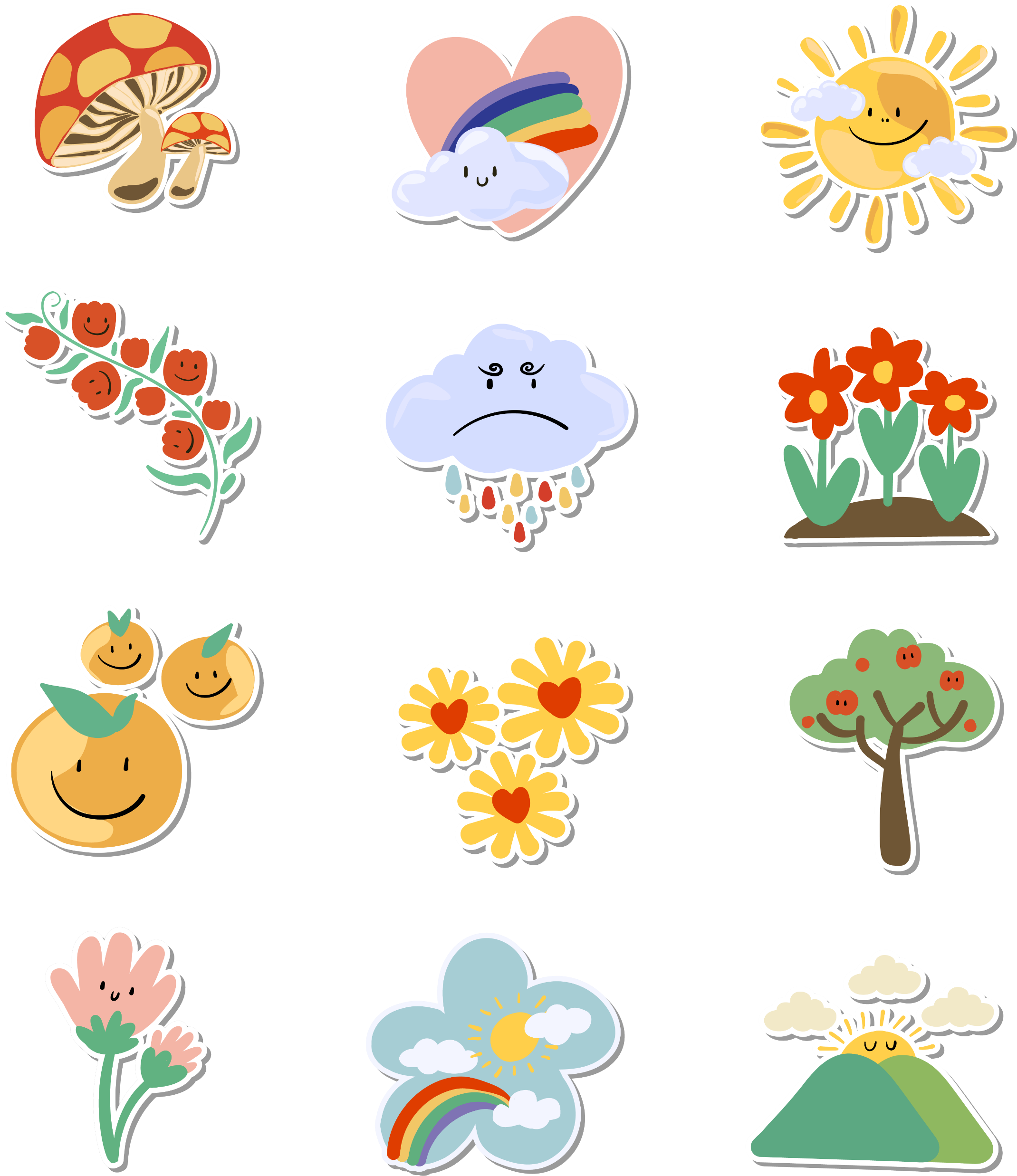 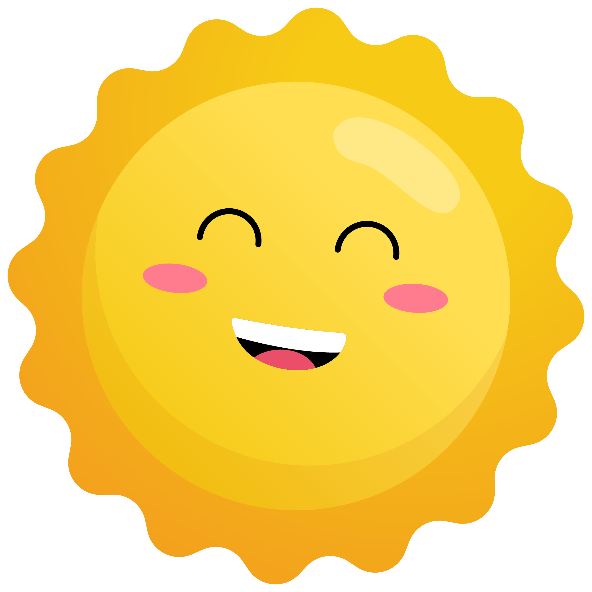 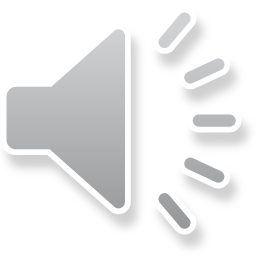 GIẢI CỨU BIỂN XANH
GIẢI CỨU BIỂN XANH
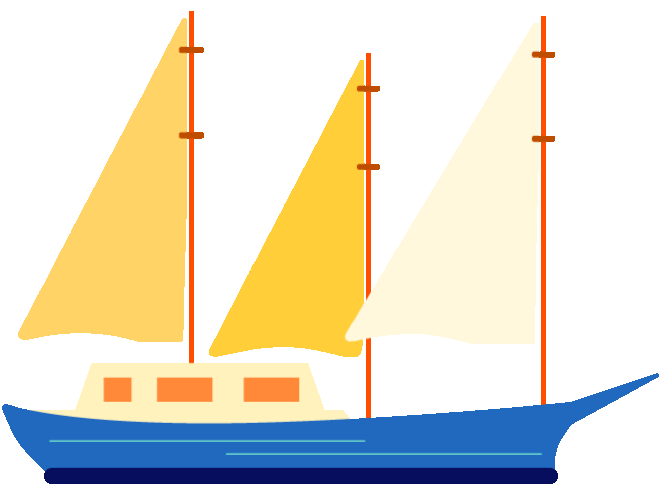 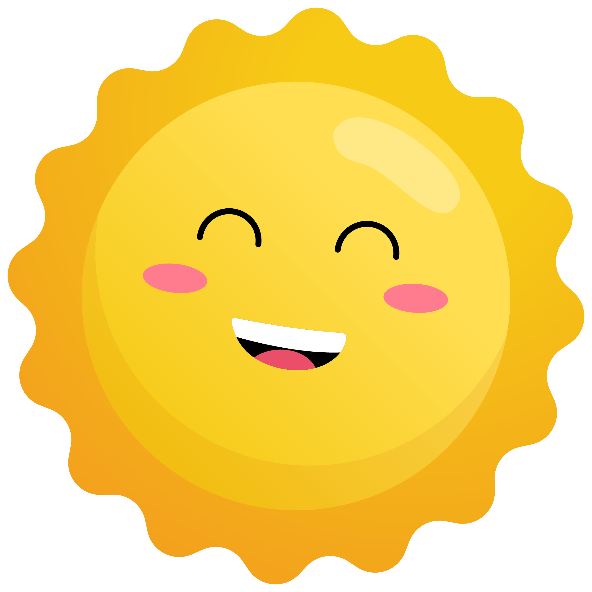 GIẢI CỨU BIỂN XANH
GIẢI CỨU BIỂN XANH
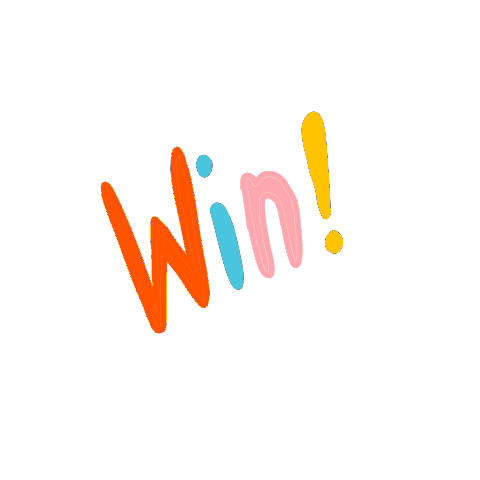 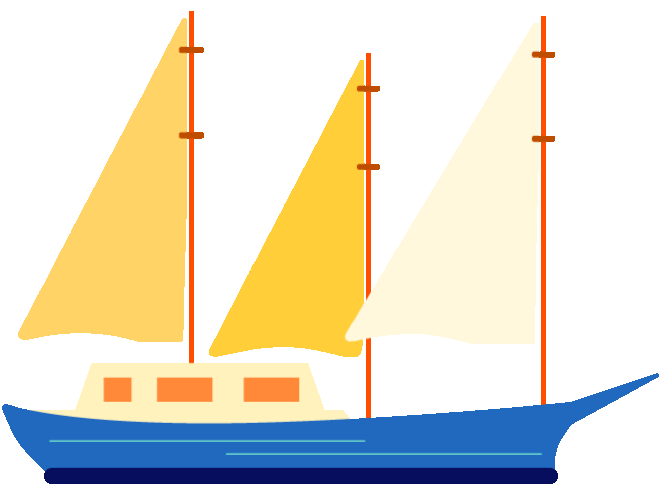 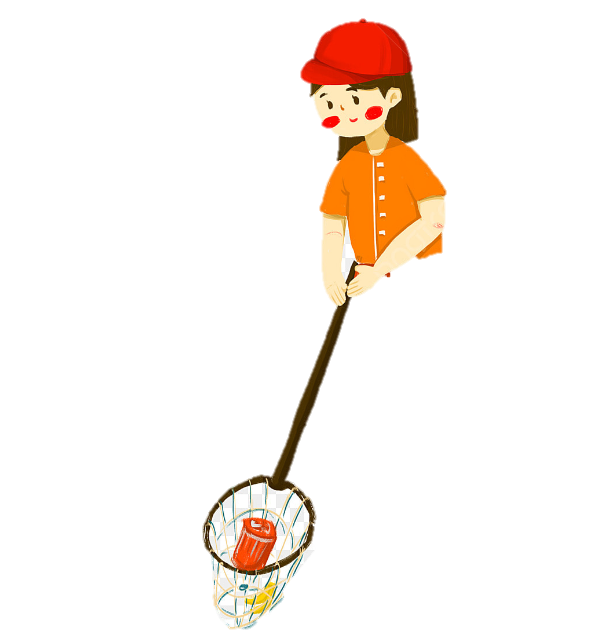 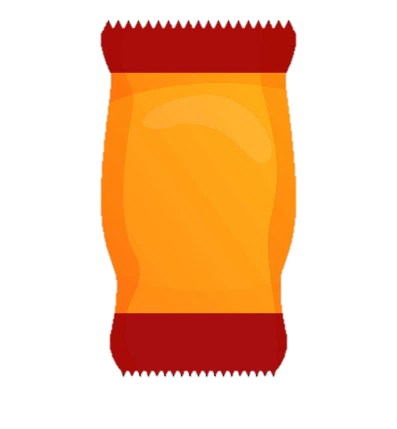 Tính nhẩm: 86,08 x 10 = ?
Đáp án: 860,8
[Speaker Notes: Bấm con cua để trở lại]
Tính nhẩm: 0,32 x 0,1 = ?
Đáp án: 0,032
[Speaker Notes: Bấm con cua để trở lại]
Tính nhẩm: 33 x 11 = ?
Đáp án: 363
[Speaker Notes: Bấm con cua để trở lại]
Tính nhẩm: 75,11 x 1 000 =?
Đáp án: 75 110
[Speaker Notes: Bấm con cua để trở lại]
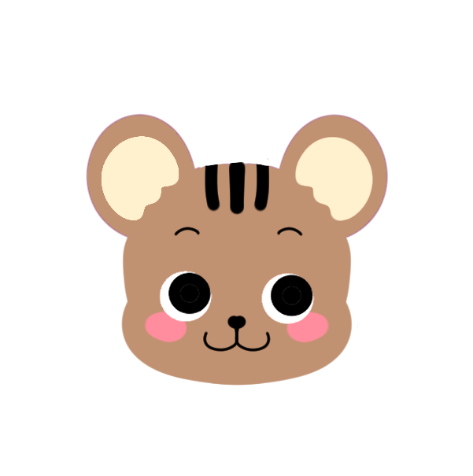 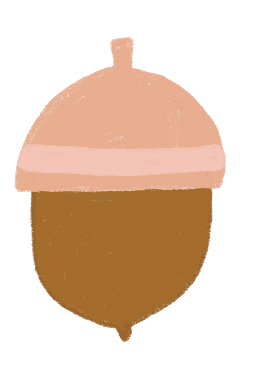 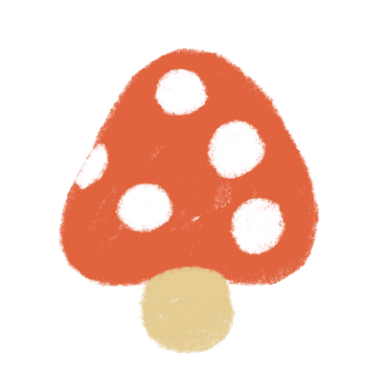 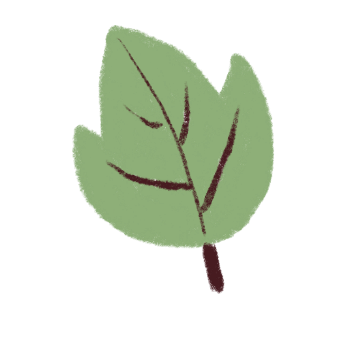 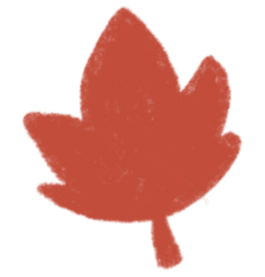 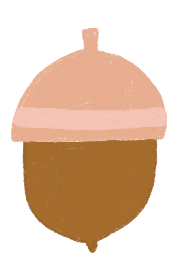 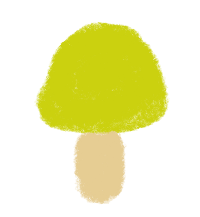 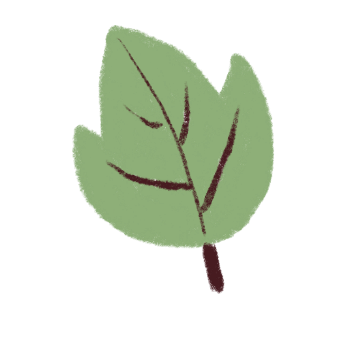 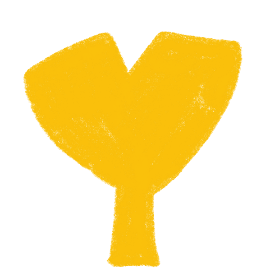 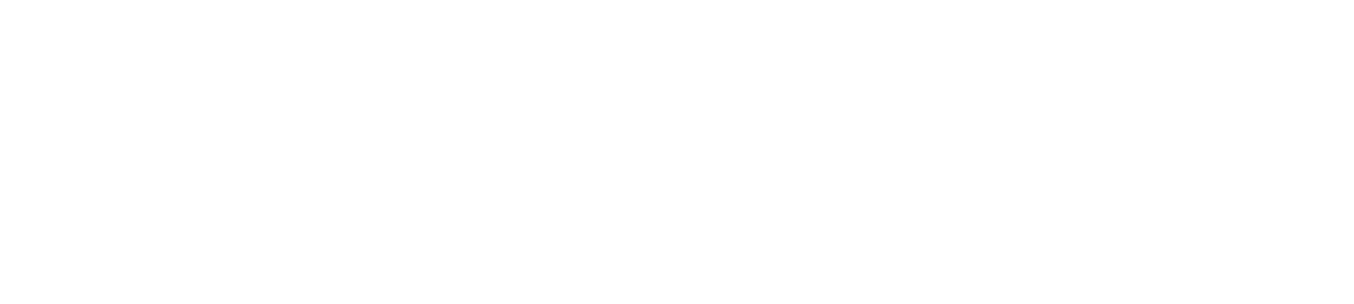 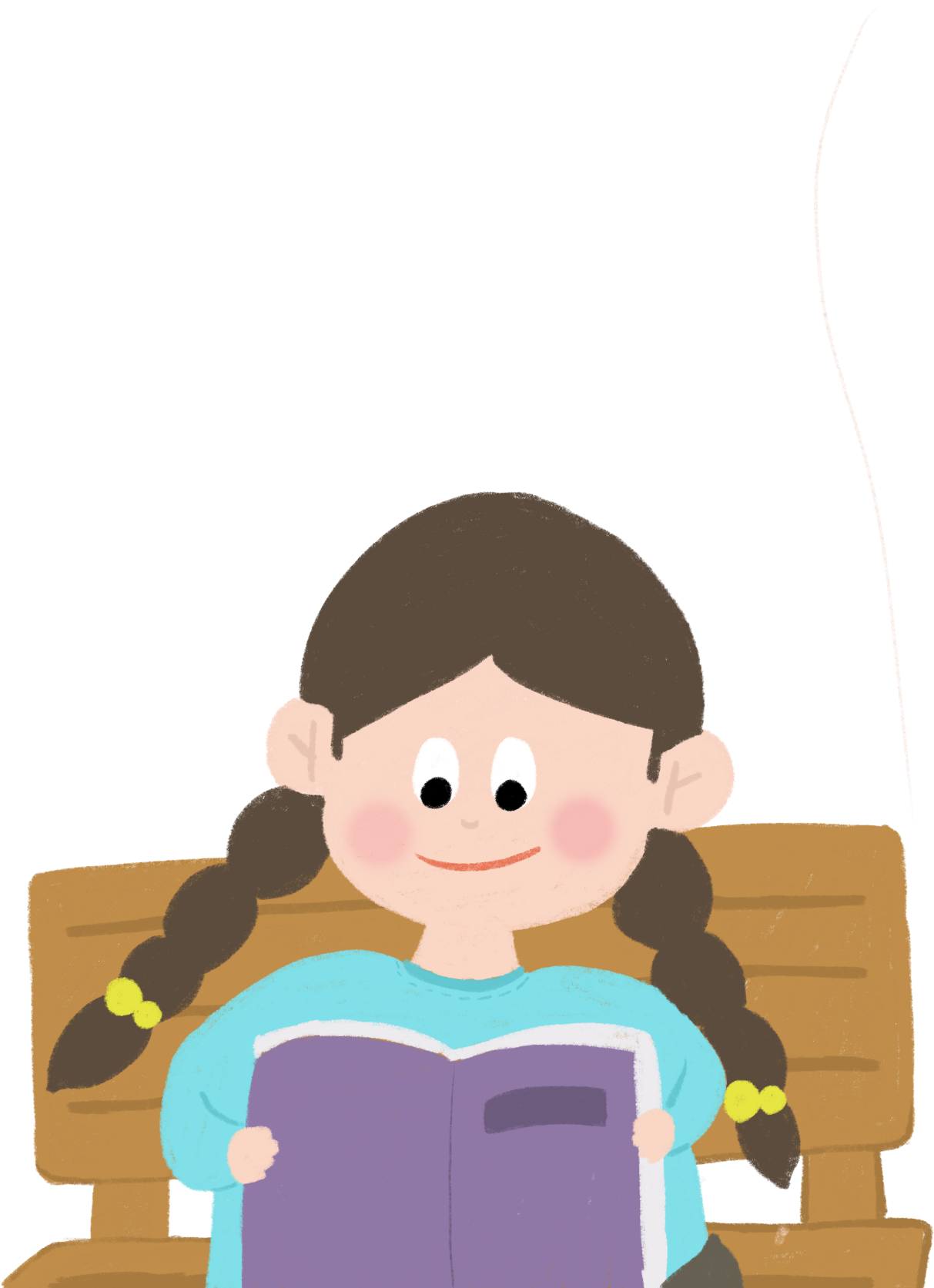 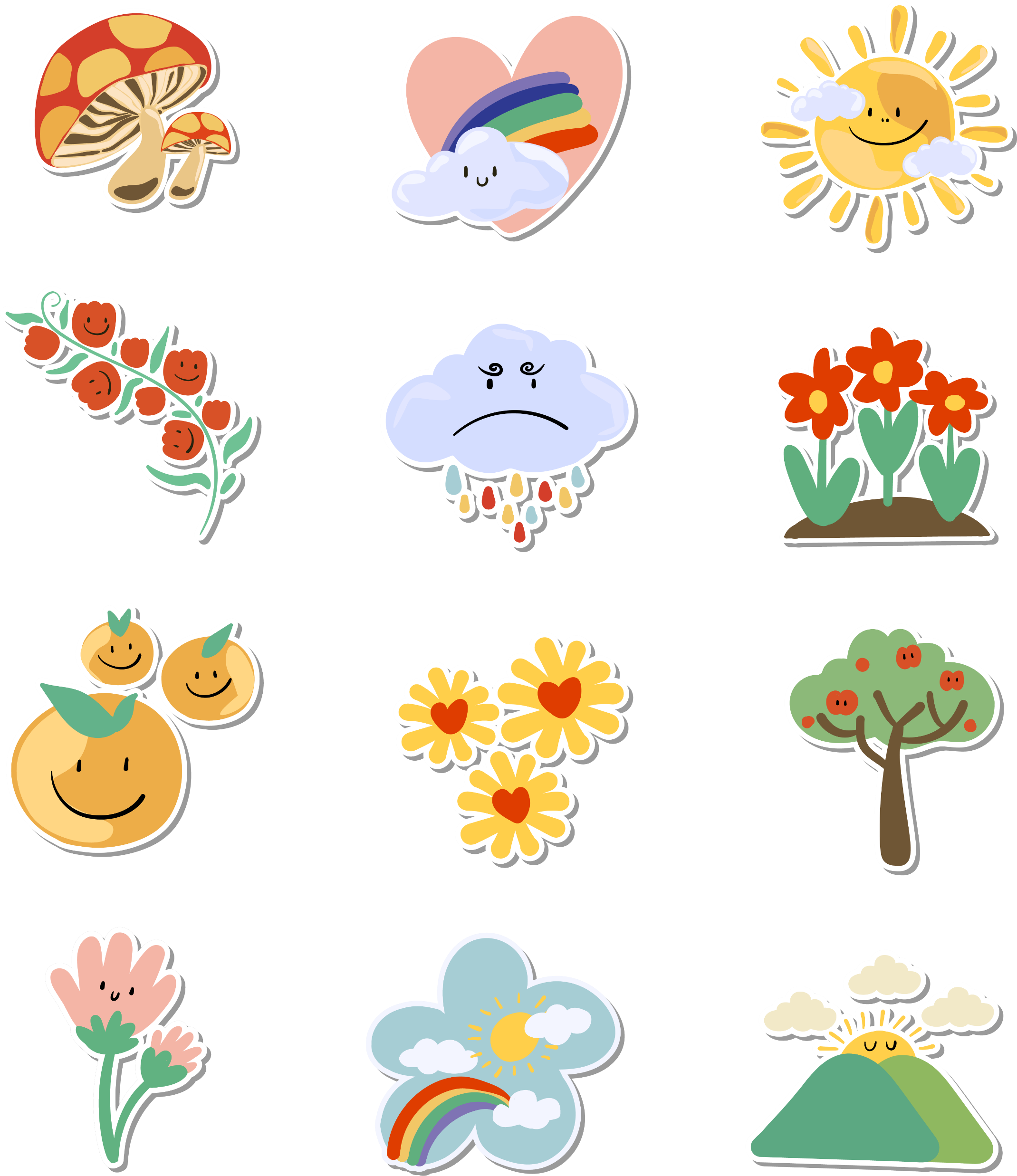 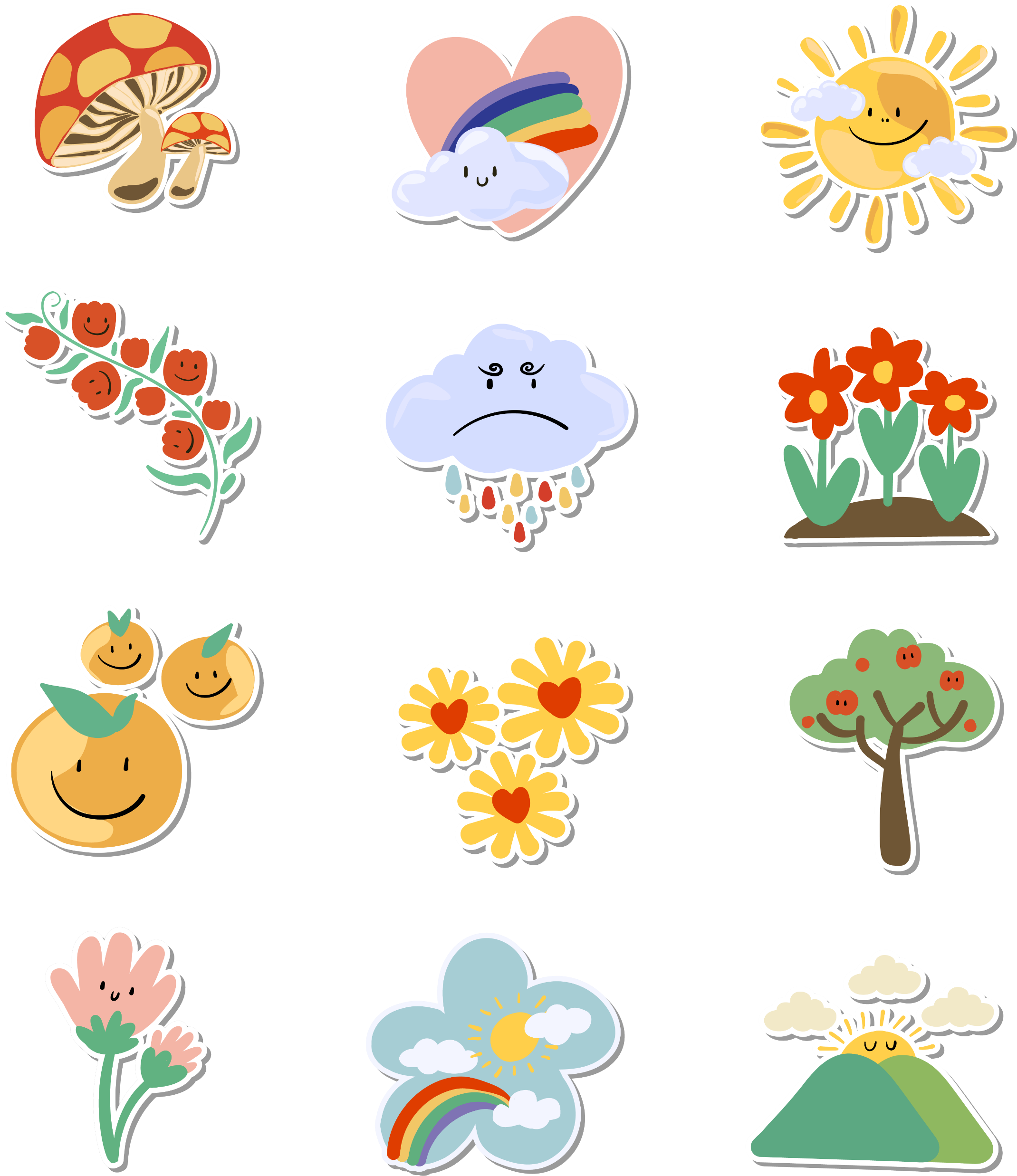 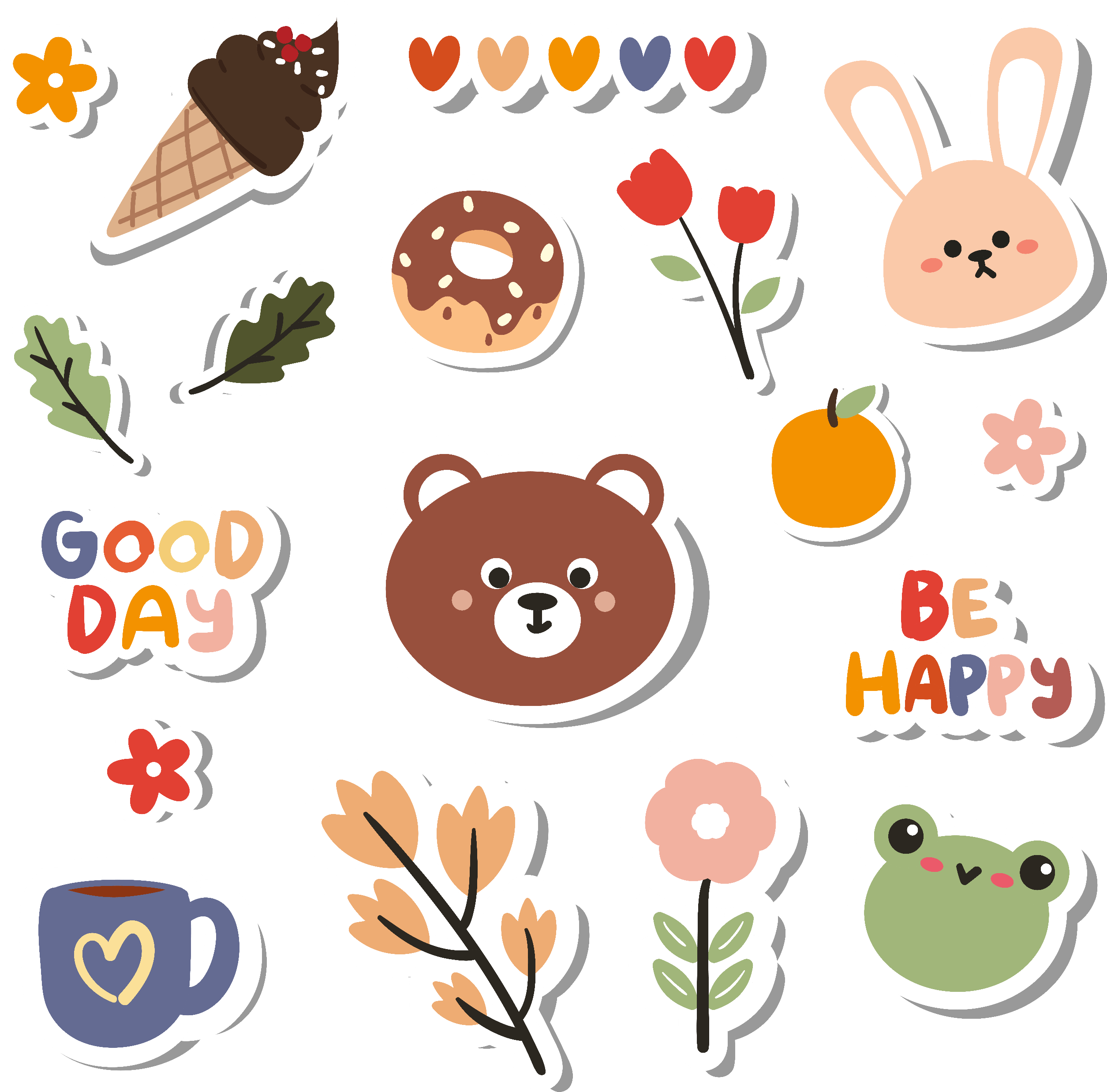 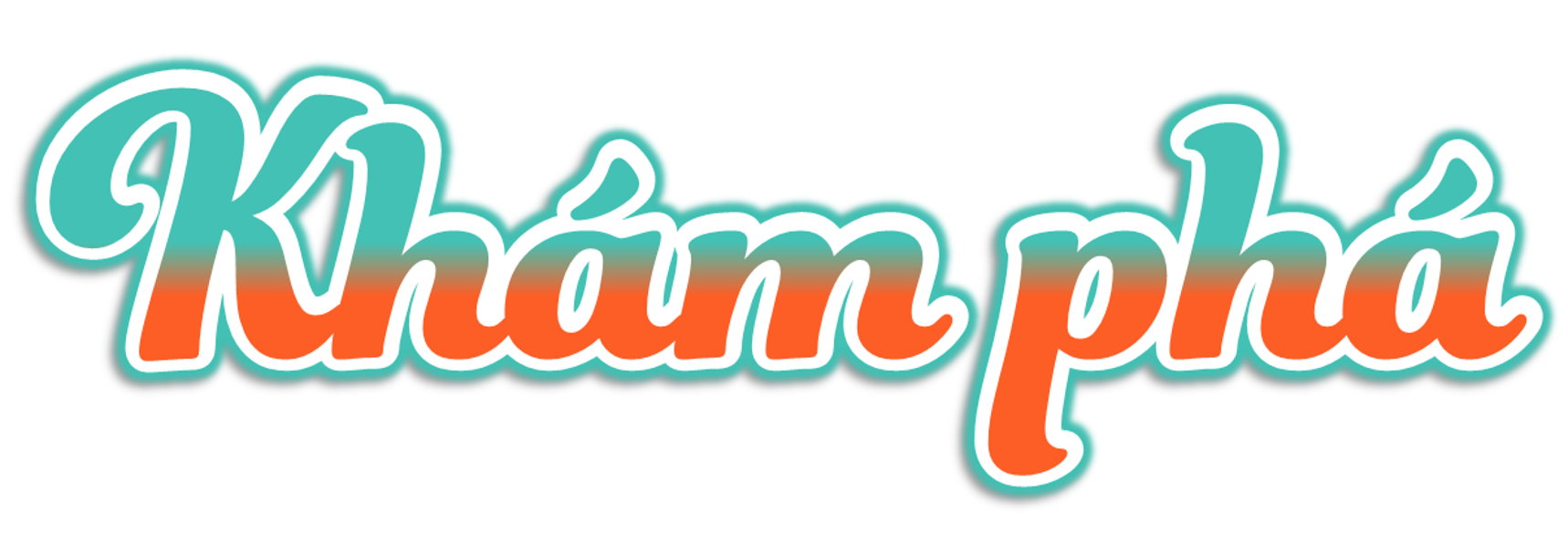 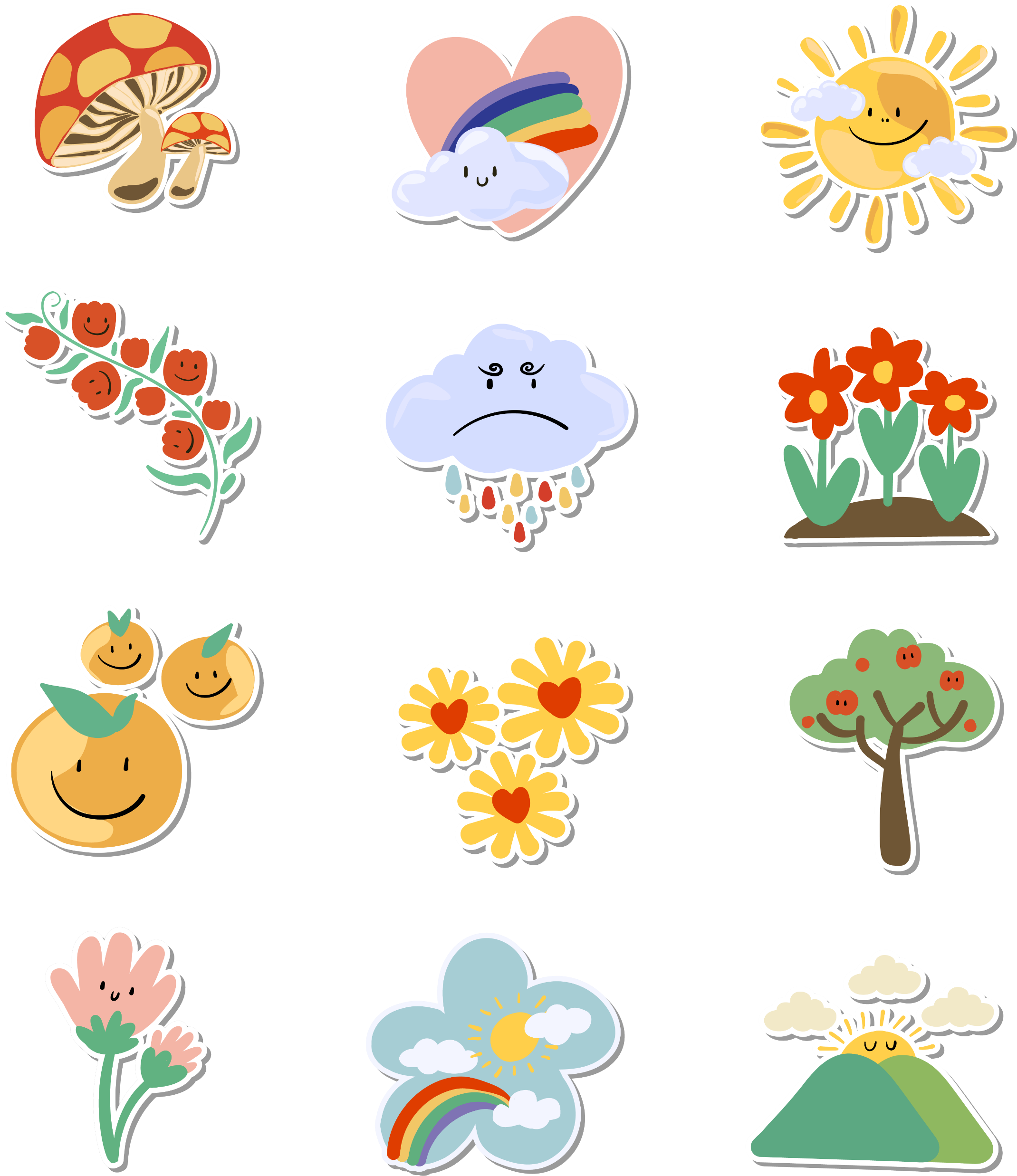 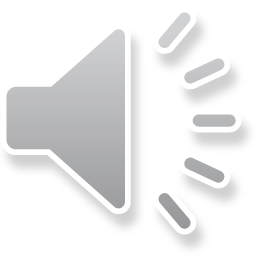 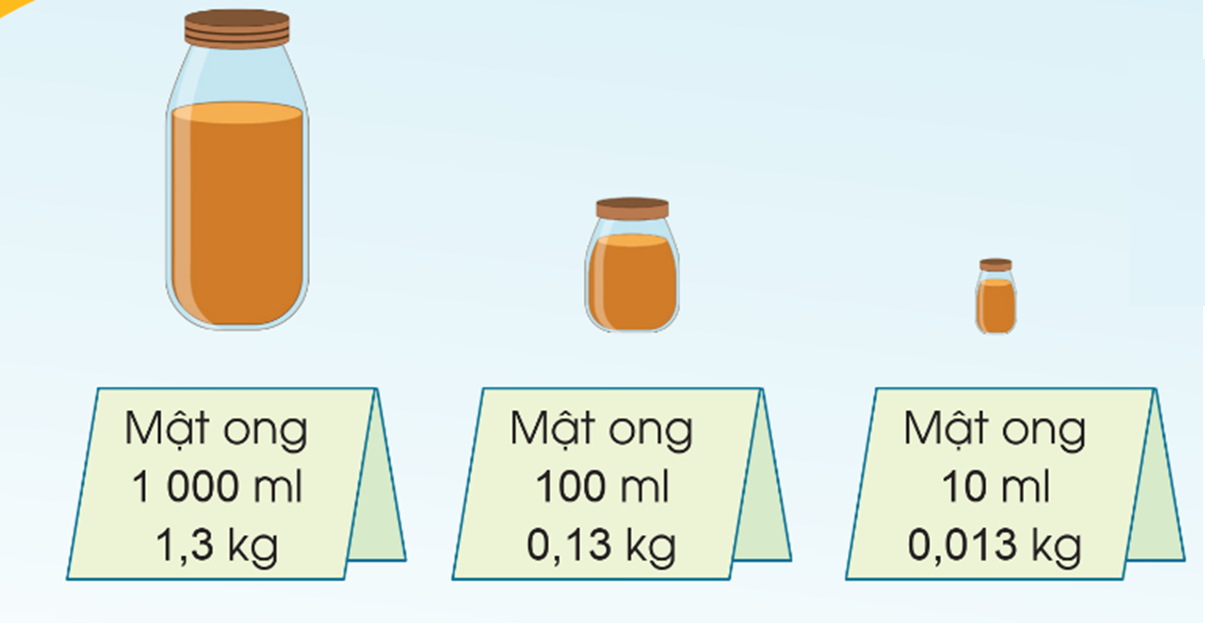 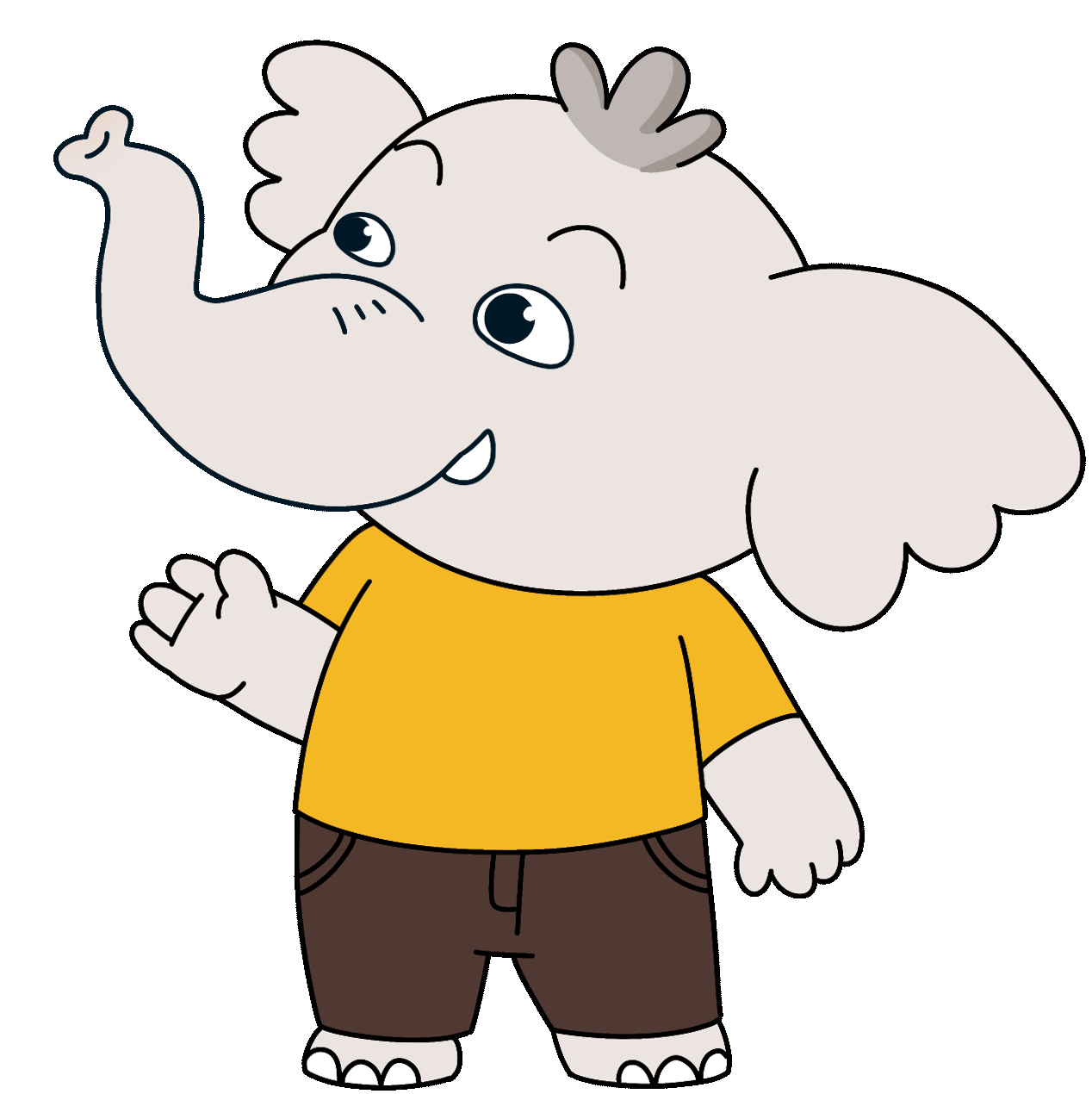 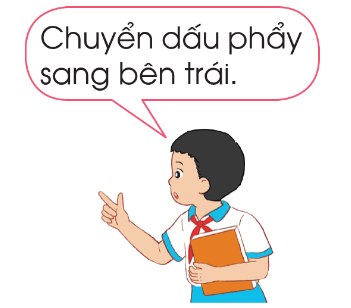 1,3 : 10 = 0,13
1,3 : 100 = 0,013
1,3 : 1 000 = 0,0013
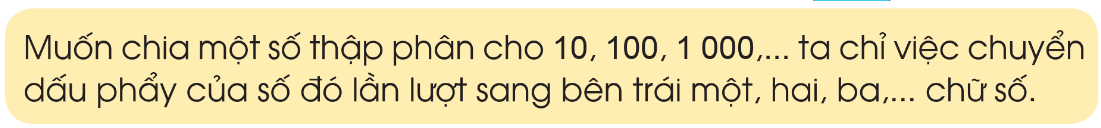 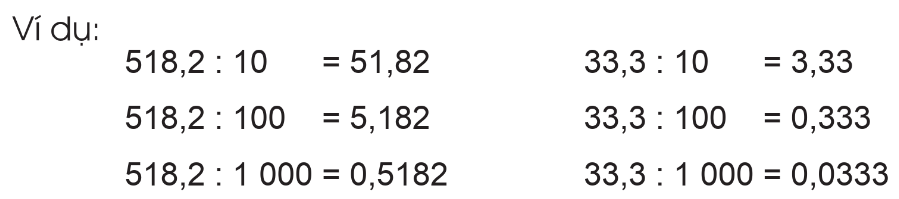 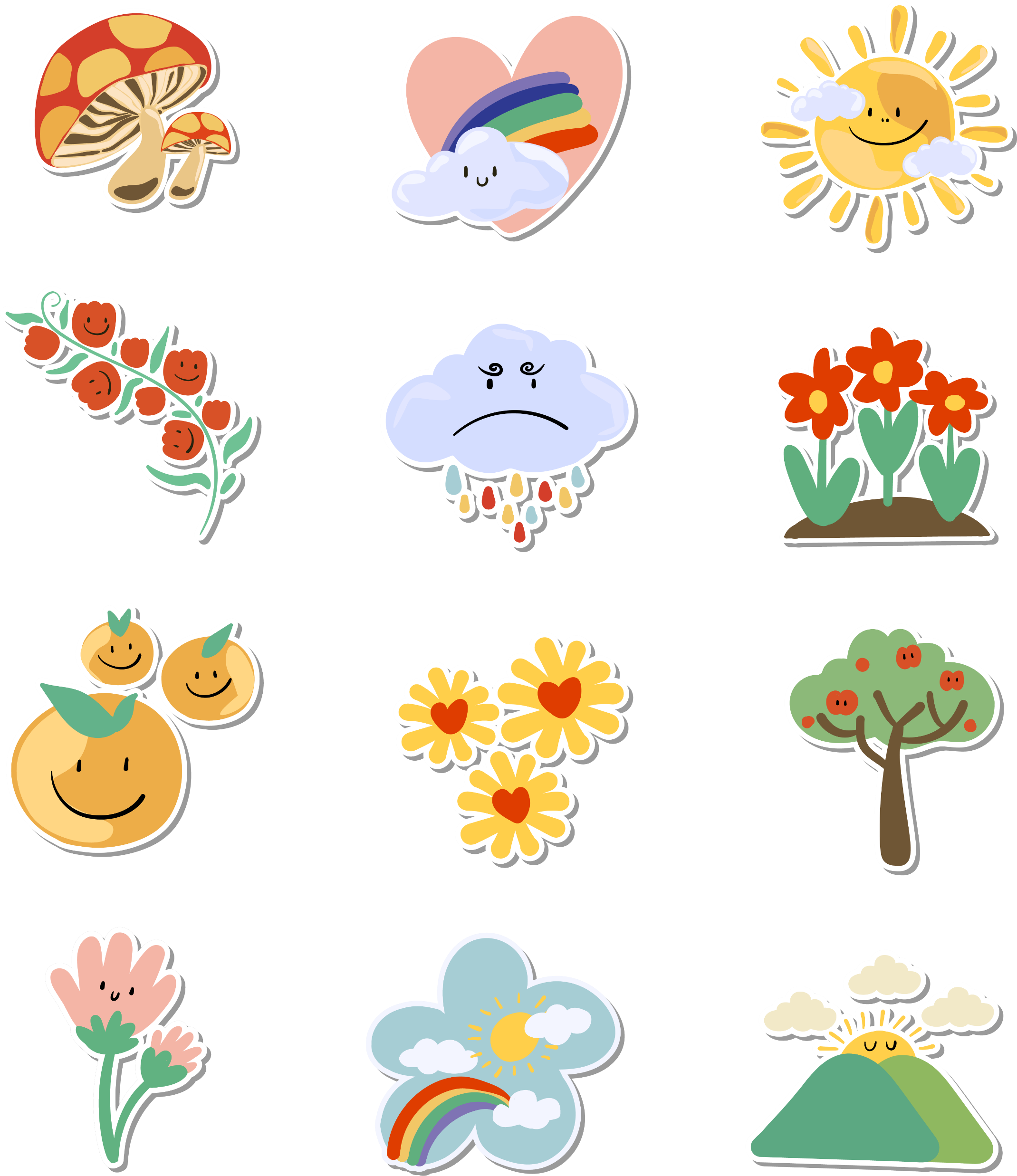 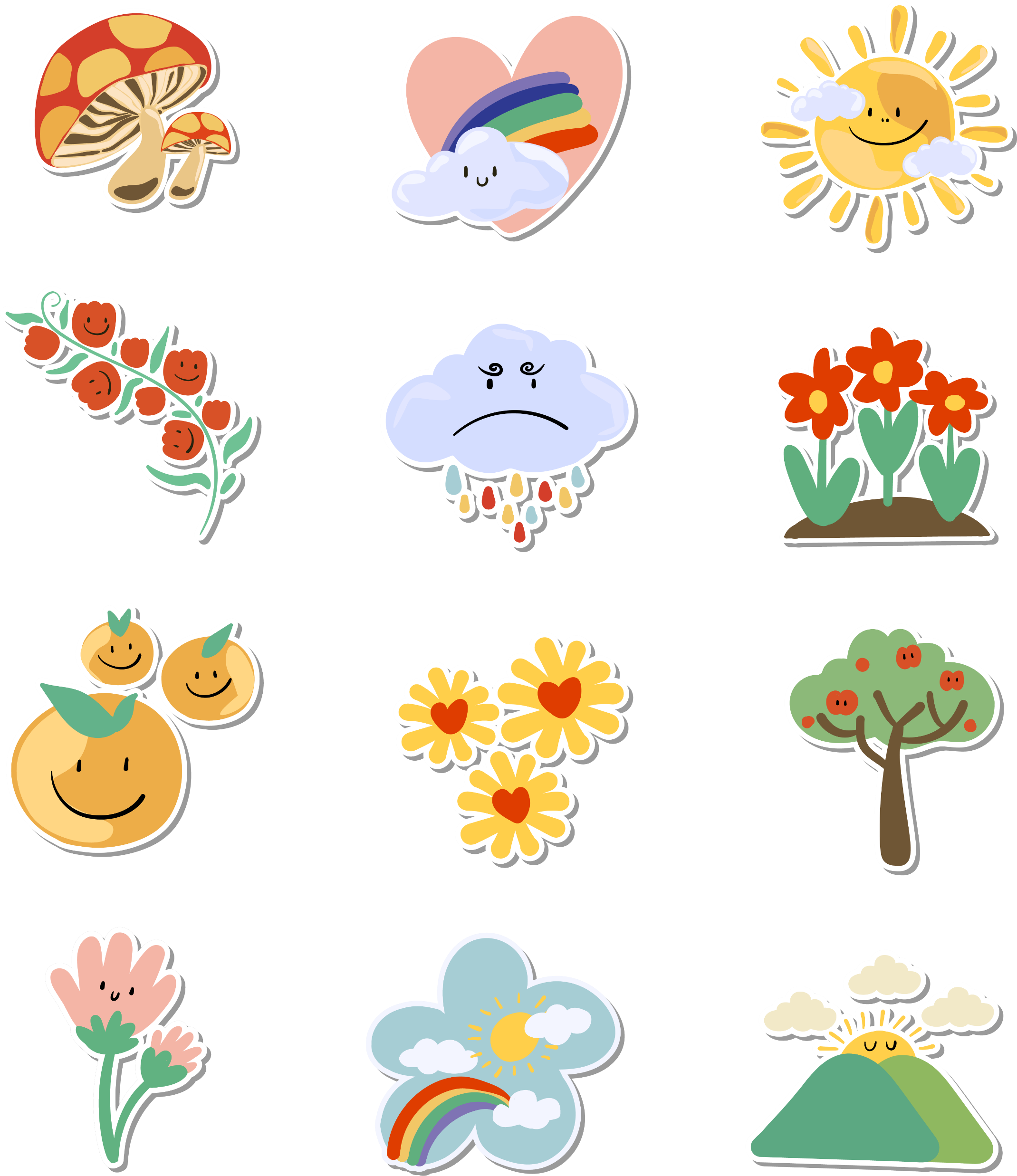 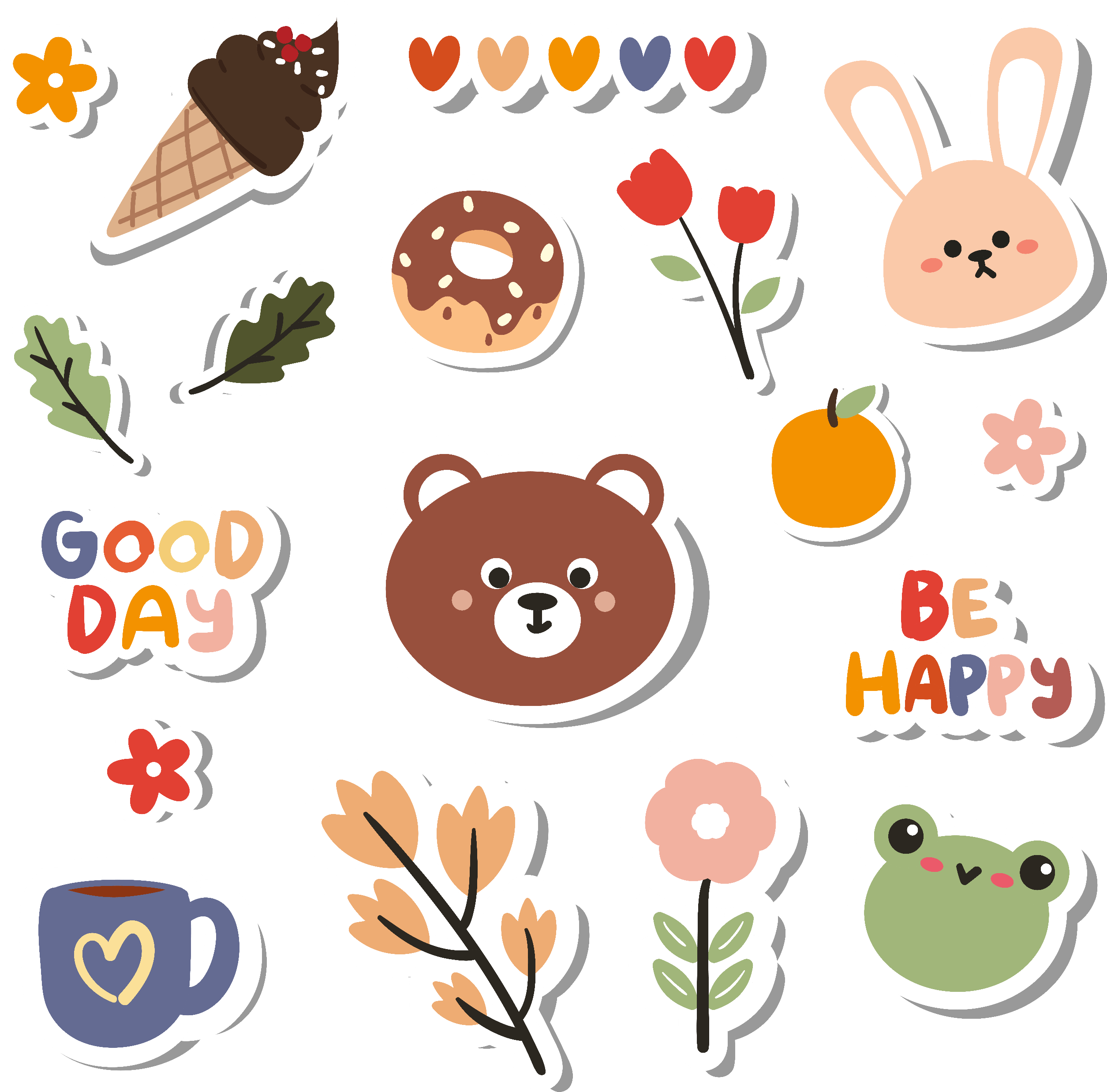 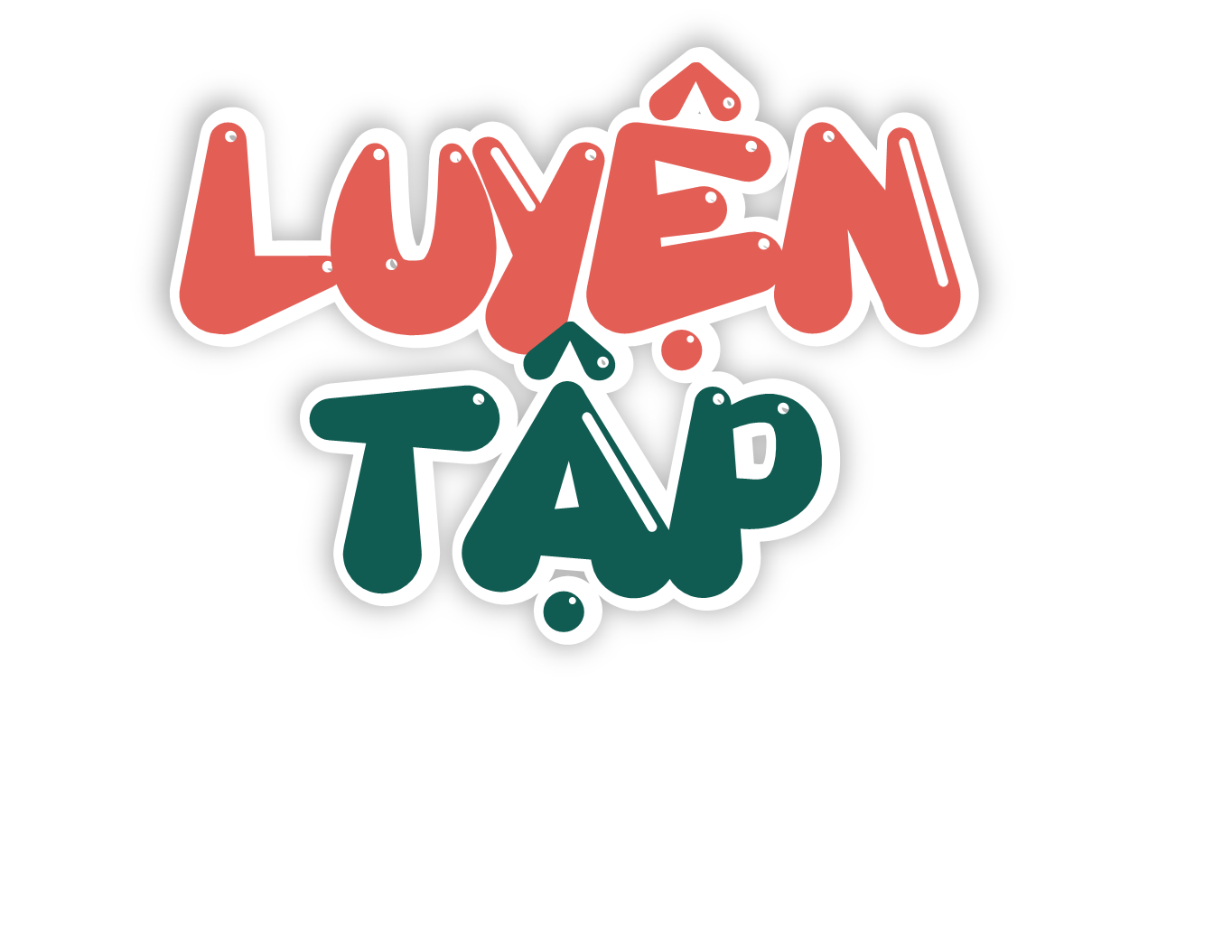 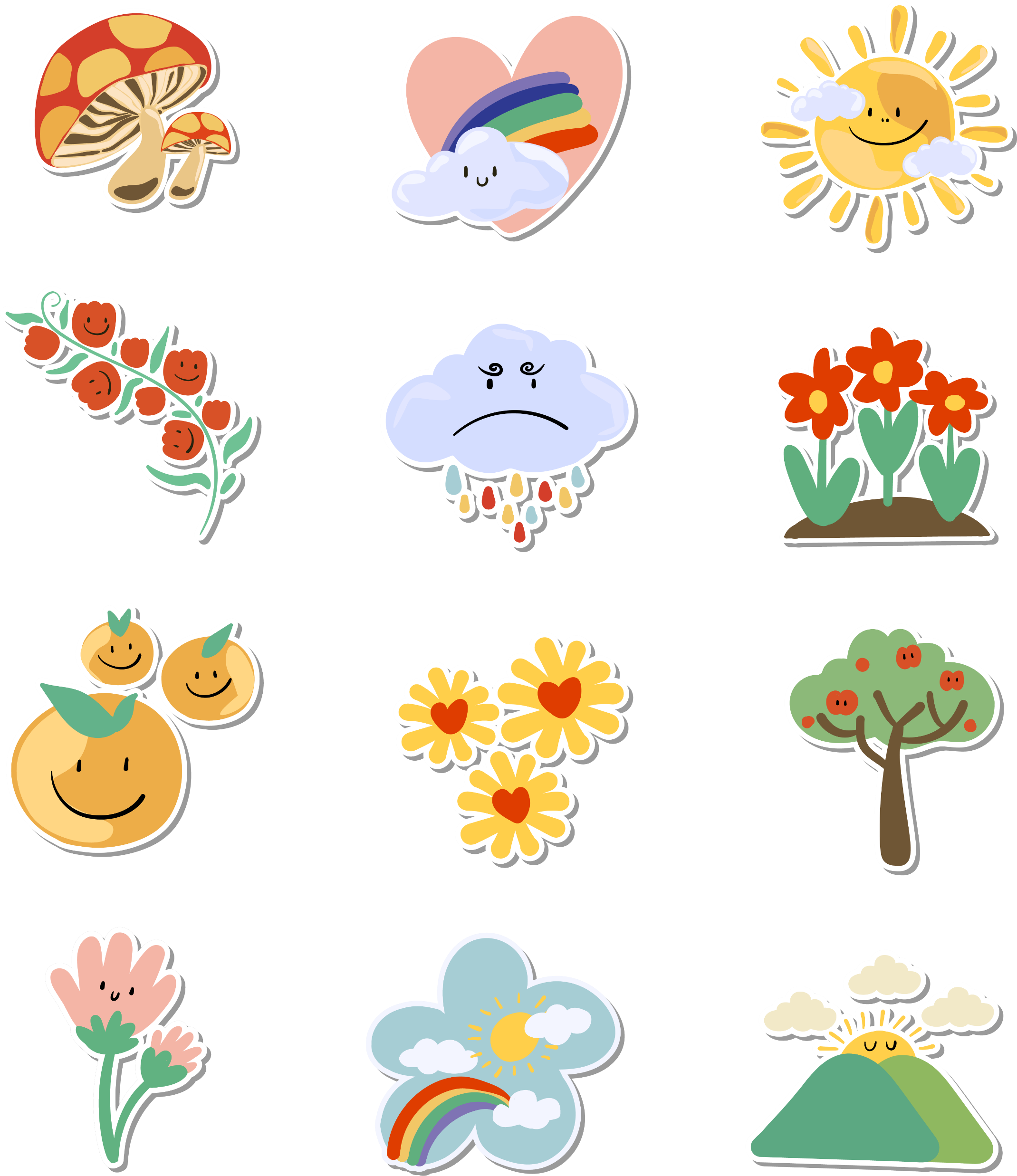 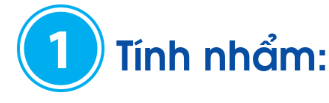 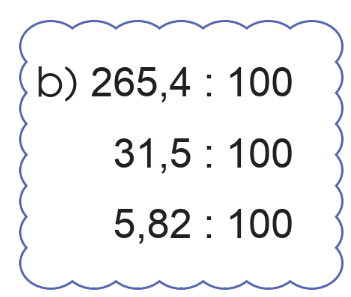 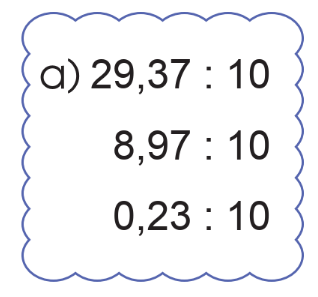 = 2,654
= 2,937
= 0,315
= 0,897
= 0,0582
= 0,023
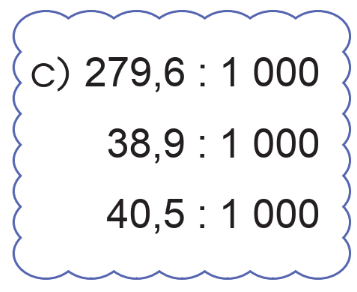 = 0,2796
= 0,0389
= 0,0405
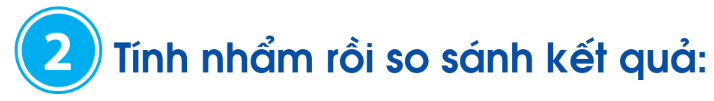 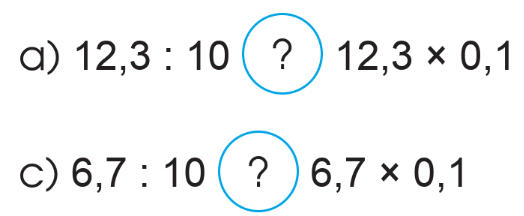 =
1,23
1,23
=
0,67
0,67
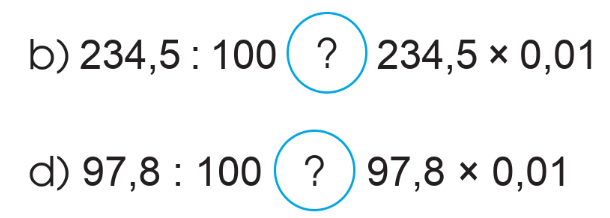 =
= 2,345
= 2,345
=
= 0,978
= 0,978
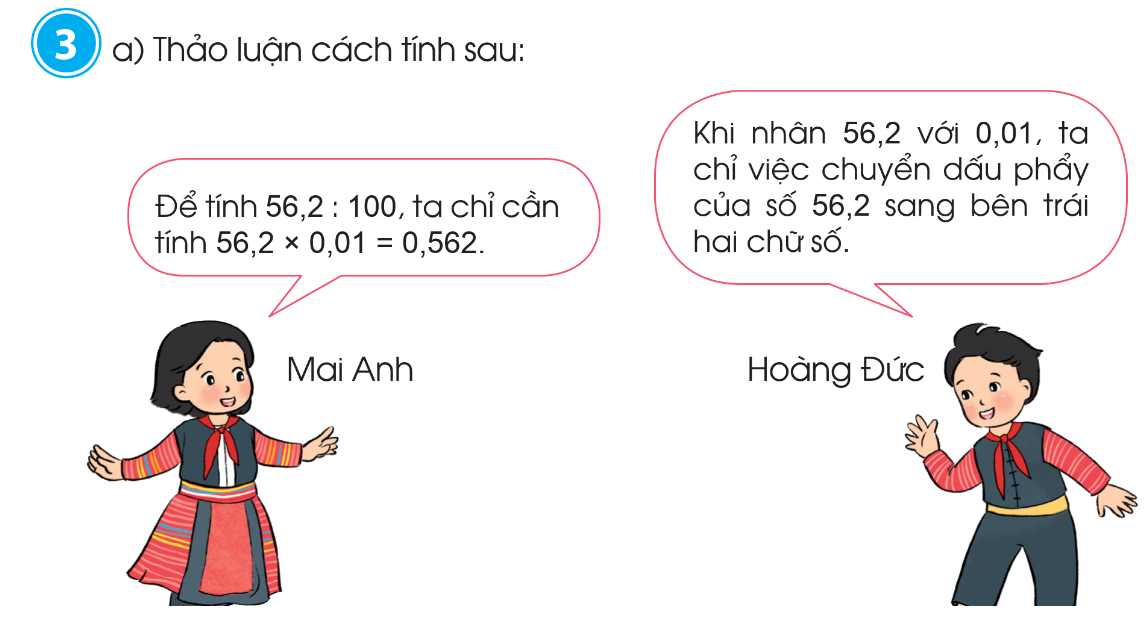 Cách làm của hai bạn đều đúng.
Nhận xét: Muốn chia một số thập phân cho 100, ta cũng có thể chuyển thành phép nhân số thập phân đó với 0,01; nghĩa là chỉ việc chuyển dấu phẩy của số thập phân đó sang bên trái hai chữ số.
b) Thử tìm kết quả các phép tính sau theo cách tính trên
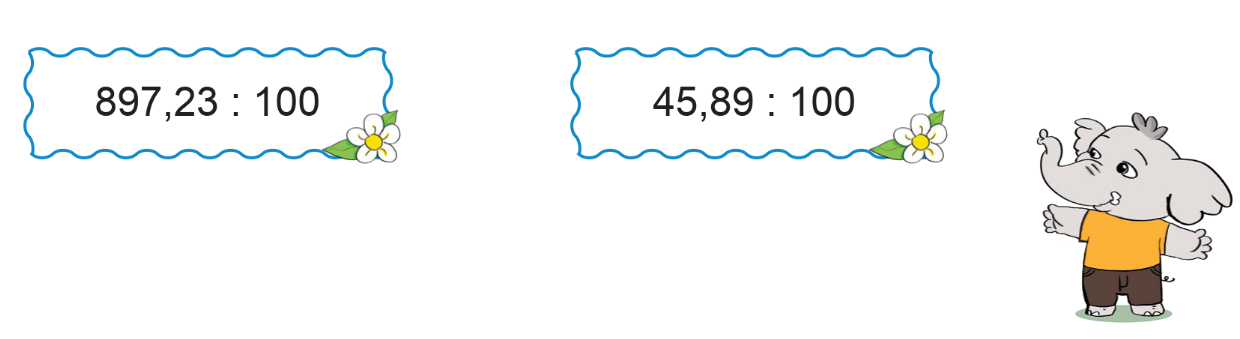 = 0,4589
= 8,9723
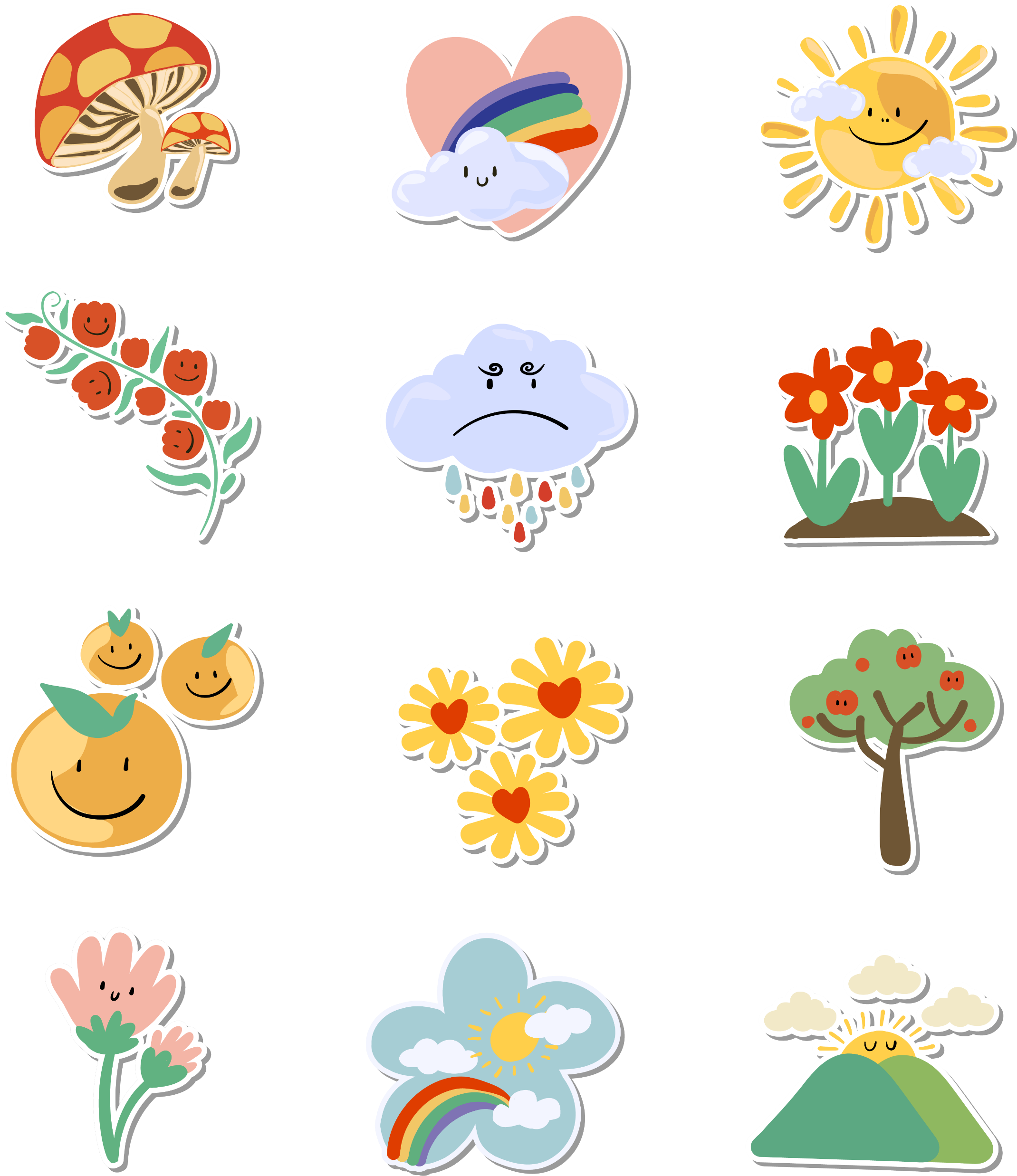 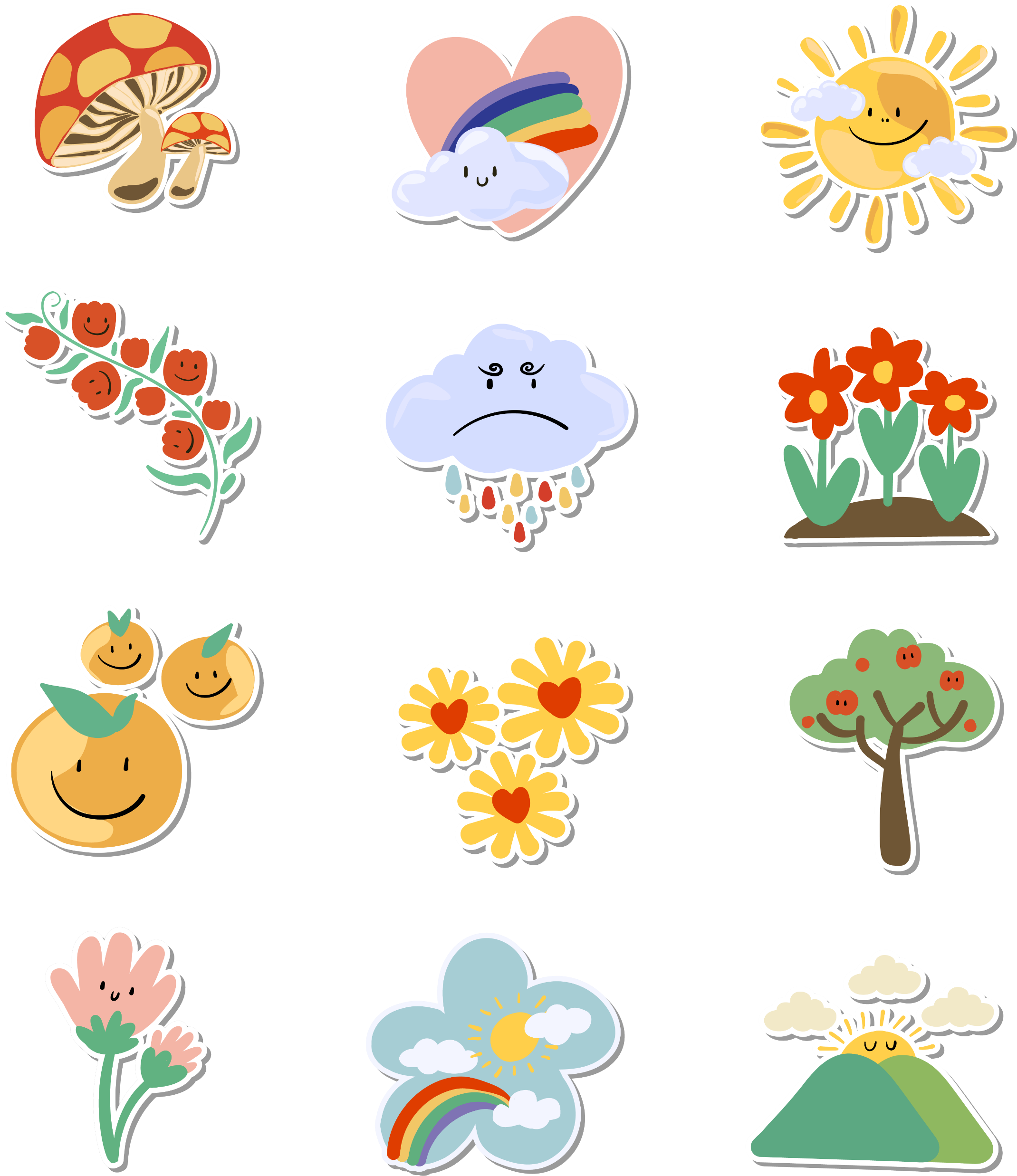 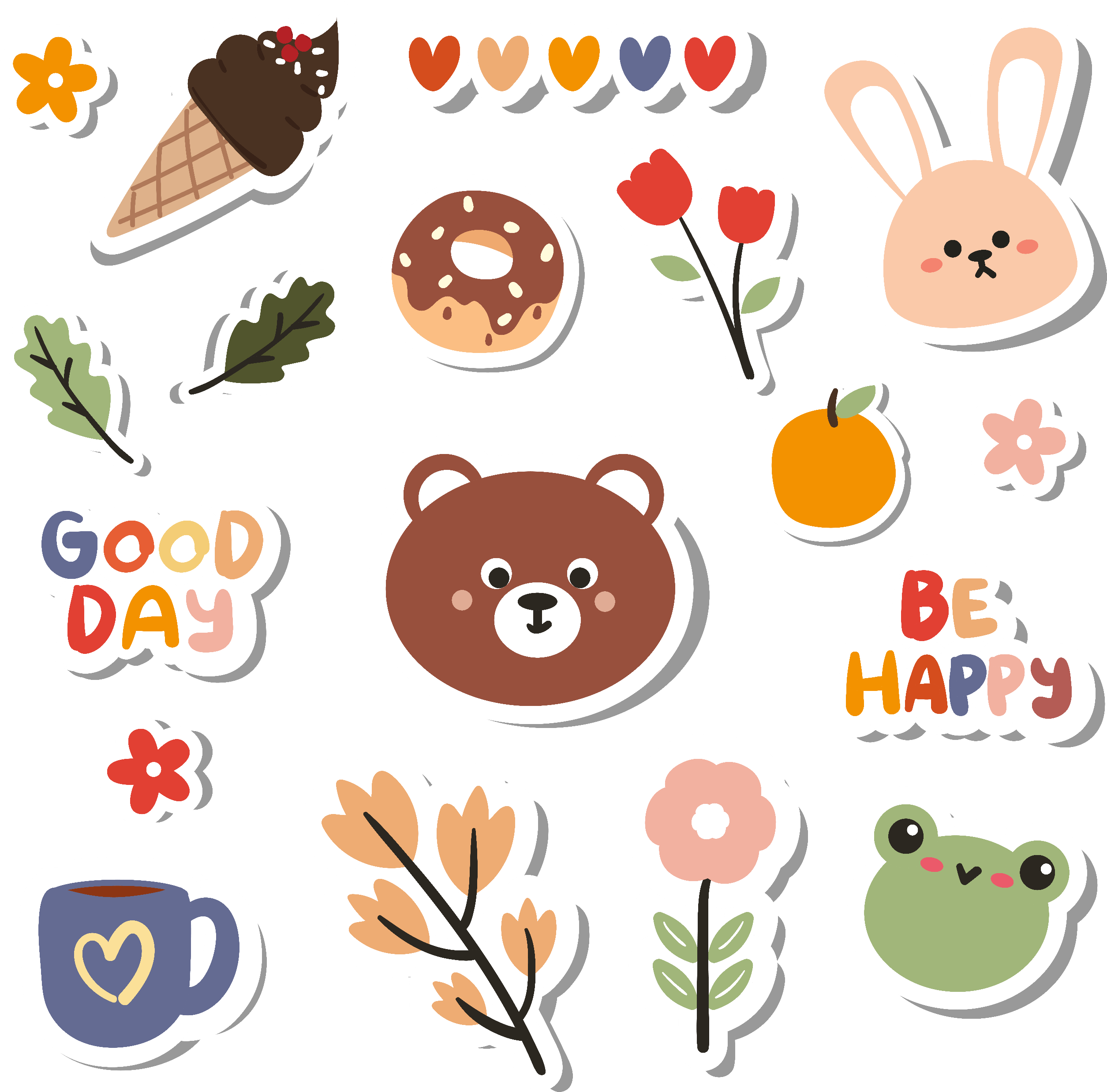 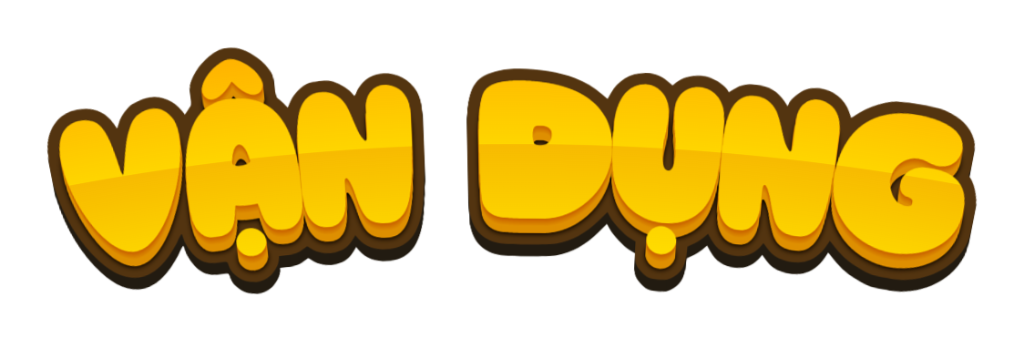 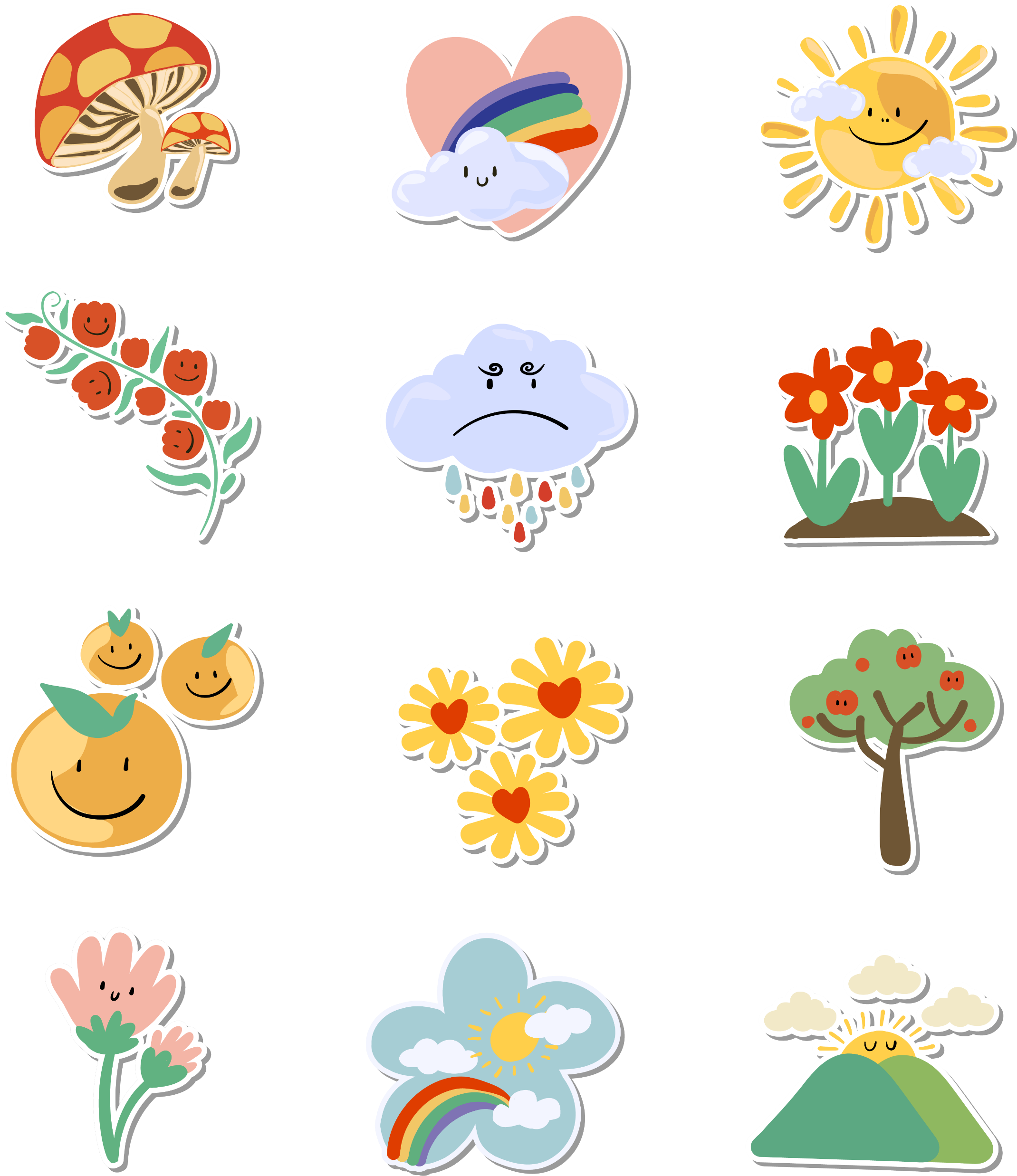 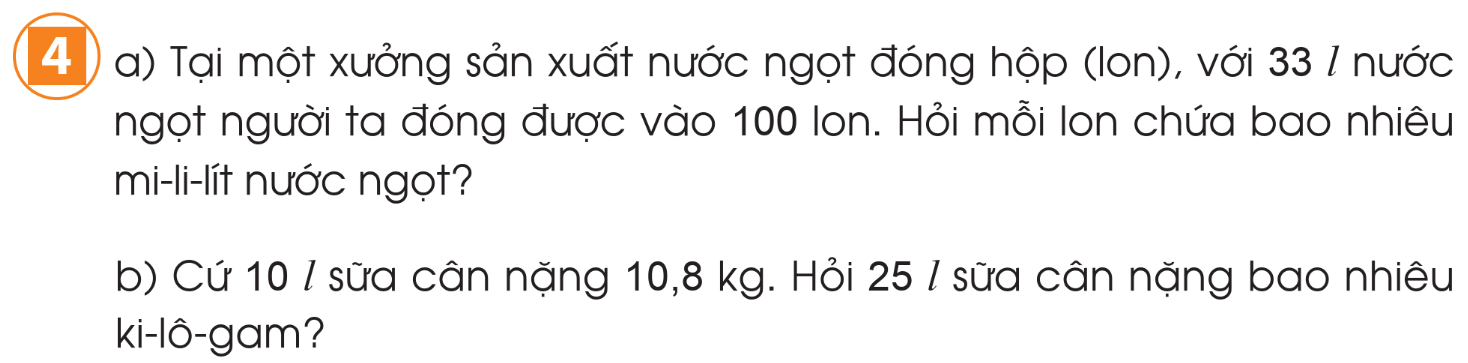 Bài giải:
Số mi-li-lít nước ngọt mỗi lon chứa là:
33: 100 = 0,33 (l)
                 0,33 l = 330 ml
             Đáp số: 330 ml.
Bài giải:
Mỗi lít sữa cân nặng là:
10,8 : 10 = 1,08 (kg)
25 l sữa cân nặng số ki-lô-gam là:
1,08 X 25 = 27 (kg)
                    Đáp số: 27 kg.
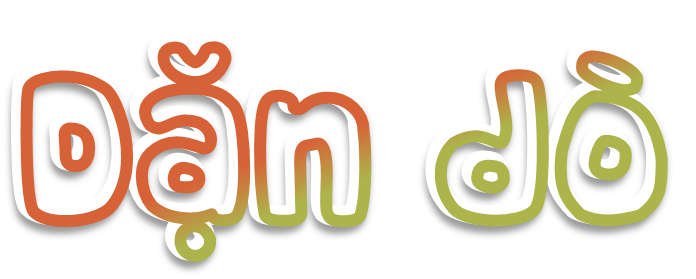 Ôn lại nội dung đã học
Chuẩn bị nội dung bài mới.
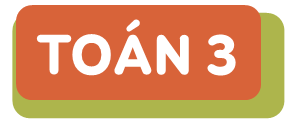 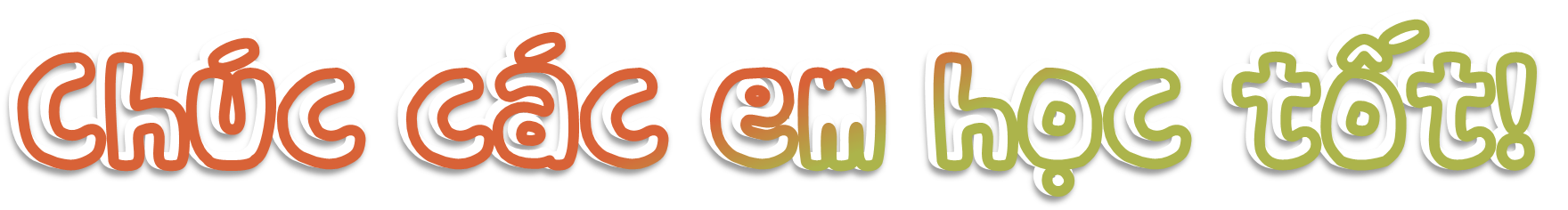 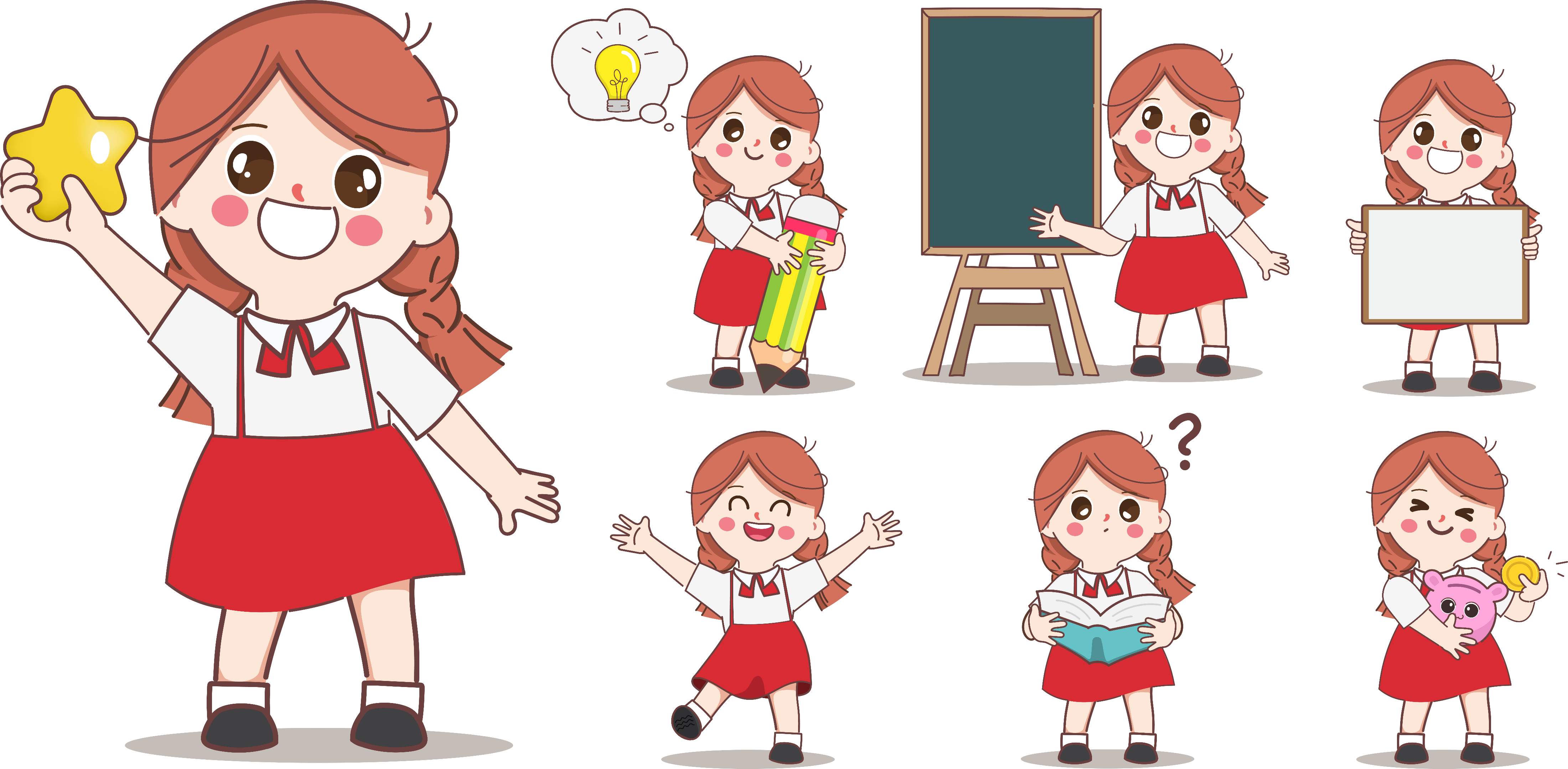